Батьківсько-дитячі стосунки: особливості та технології консультування
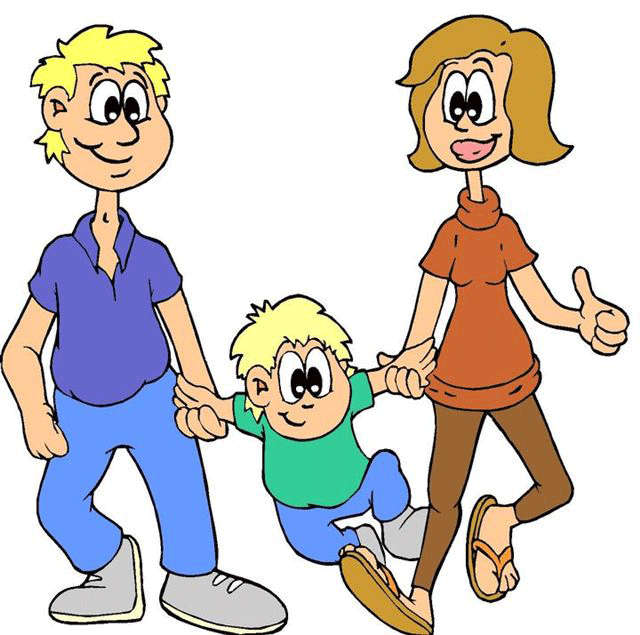 План
Сутність культури взаємин батьків і дітей.
Структурні компоненти  міжособистісної взаємодії батьків і дітей.
Виховання культури взаємин батьків і дітей.
“Поведінка — це дзеркало, в якому відбивається душа людини. Хамська поведінка свідчить про убогість натури, закоханої до самозабуття лише у себе. Шляхетна поведінка свідчить про велич душі людини, котра прагне загального блага”
                                                               
                                                    (Г. Гете)
Сутність культури взаємин батьків і дітей.
Міжособистісні взаємини – 
   явище, яке виникає в групі людей і виявляється у взаємопізнанні, взаємопереживанні і взаємовпливі 
                                 (О. Кононко)
Основні варіанти взаємин:
Ознаки культури взаємин
Структурні компоненти  міжособистісної взаємодії батьків і дітей
3. Виховання культури взаємин батьків і дітей
Педагогічна культура батьків - педагогічна підготовленість і зрілість їх як вихователів, що дає реальні позитивні результати в процесі сімейного і суспільного виховання дітей.
Основними параметрами педагогічної культури батьків є:
Педагогічні ситуації
1. Ви разом з дитиною були свідком негарного вчинку знайомої (близької) дорослої людини. Запропонуйте можливі реакції на цю ситуацію, Ваші дії і пояснення.
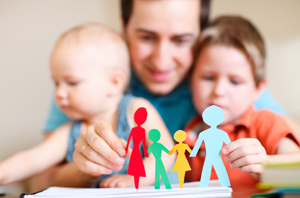 2. Дитина дуже поспішала змайструвати до дня народження мами гарну річ на подарунок. Мама гаряче дякувала дитині за неординарний подарунок. Батько покрутив-повертів його в руках і сказав: «Що ж тут такого особливого? Дурничка». Які Ваші враження і пропозиції?
3. Мама одягла дитину в новий дорогий спортивний костюм. Через деякий час син (донька) повертається додому з діркою на коліні. Які будуть Ваші перші дії та слова?
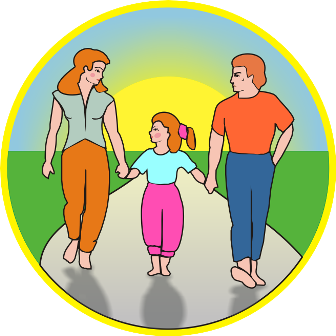 4. Запитайте у дитини: «Як минув твій день?», використовуючи різні інтонації, міміку.
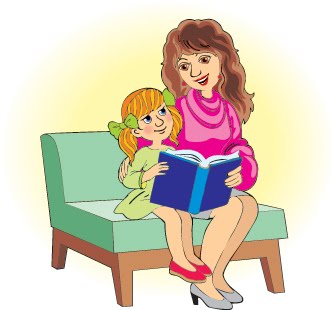 “Як виховувати дітей, знає кожен, за винятком тих, у кого вони є”.
П. ОʼРурк
Дякую за увагу!